La calculatrice scientifique de GeoGebra
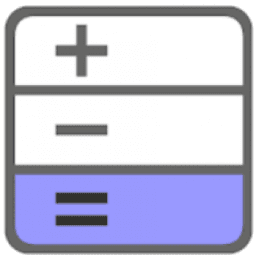 Un outil d’inclusion et de soutien à la démarche de résolution de problèmes
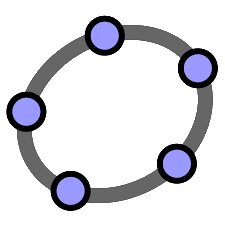 [Speaker Notes: Lien raccourci de cette présentation: https://dgxy.link/wRaj7]
Journée du numérique en éducation 2021
Les élèves utilisent habituellement une calculatrice scientifique de bureau en soutien à leurs démarches de calculs.
Or, l’application Calculatrice scientifique de GeoGebra, en plus d’être libre et gratuite, permet d’adapter l’affichage et est plus conviviale pour les élèves du primaire, du premier cycle du secondaire et en FBC.
Quelques exemples vous seront présentés dans cet atelier.
Luc Lagarde & Louise Roy
Service national du RÉCIT MST
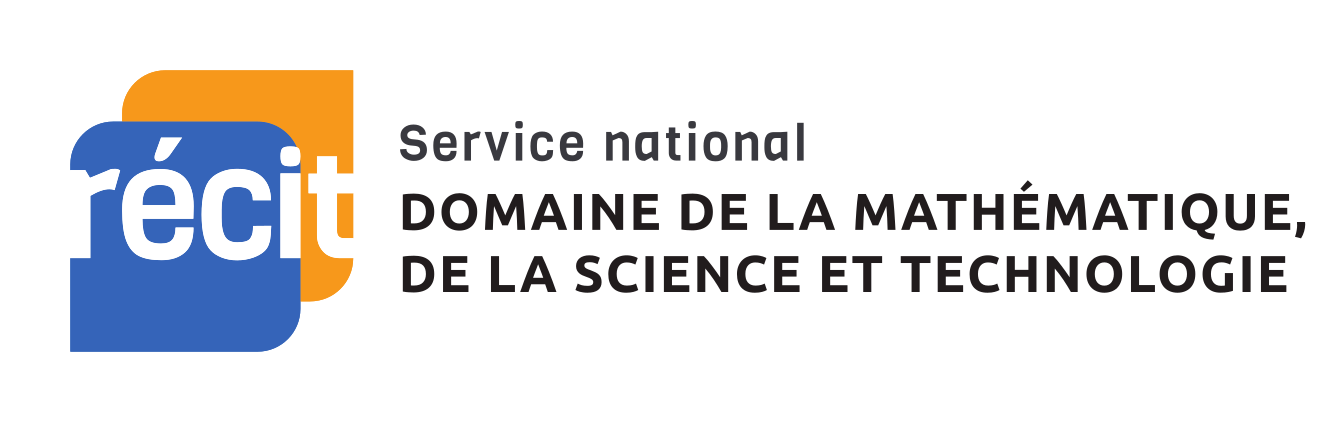 5 novembre 2021
Bloc C - Atelier 7
[Speaker Notes: 13h10 à 14h10, atelier, sans traduction et avec inscriptions]
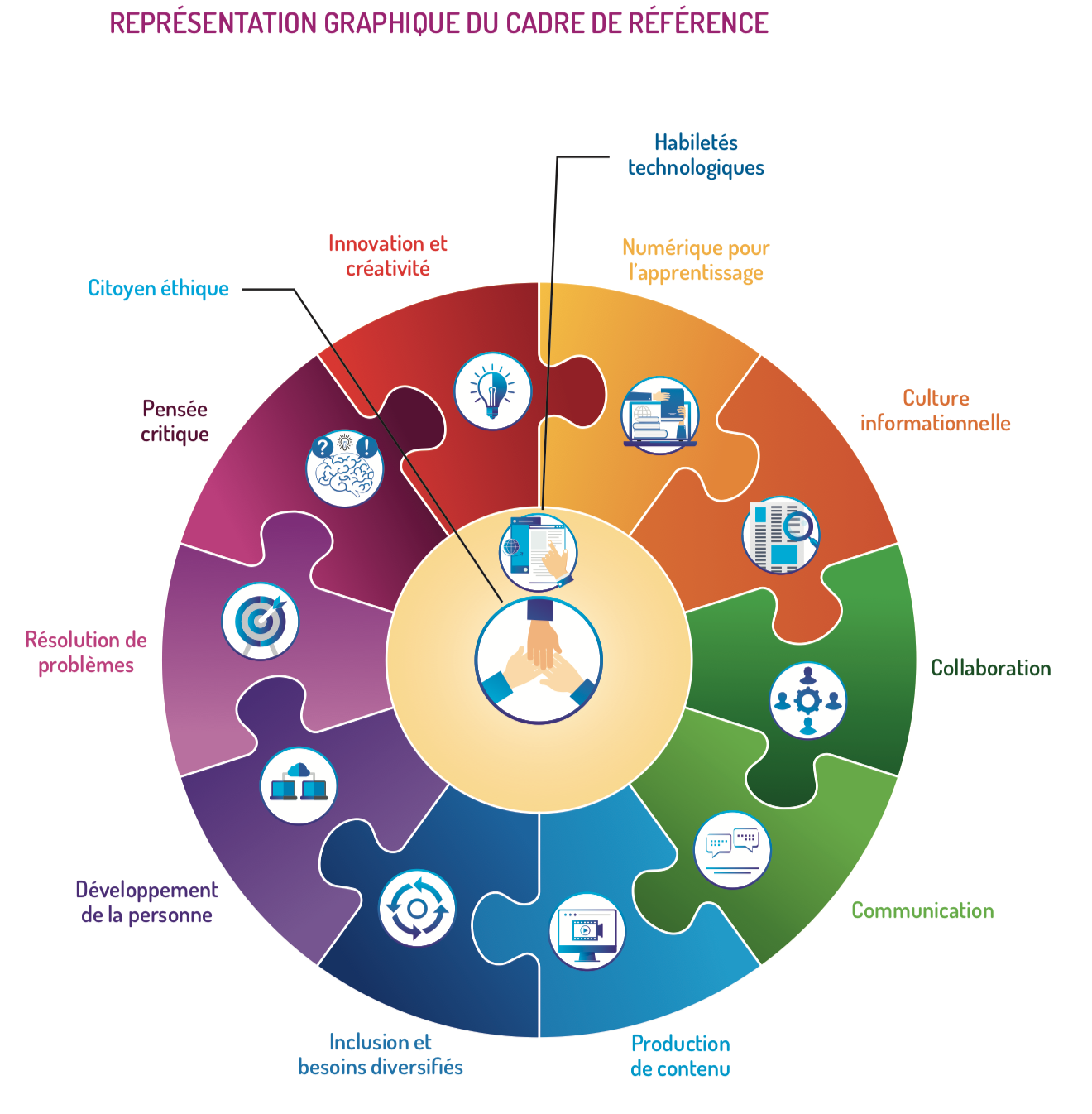 Pour quelles dimensions de la compétence numérique?
L’utilisation de la calculatrice scientifique numérique permet de toucher certaines dimensions de la compétences.
Source: education.gouv.qc.ca/dossiers-thematiques/plan-daction-numerique/cadre-de-reference-de-la-competence-numerique/
[Speaker Notes: Même si on cible une dimension en particulier, plusieurs autres dimensions sont également touchées.]
La calculatrice scientifique
En ligne et disponible sans création de compte
En application IOS et Androïd (peut donc être utilisée hors-ligne)
Offre le mode Examen
Choix de la taille des caractères
Choix de la langue (+ 70)
Clavier convivial
Affichage de tous les calculs effectués
Possibilité de nommer les calculs afin de réutiliser les résultats intermédiaires en réduisant le risque d’erreurs
Utilisation de variables
www.geogebra.org
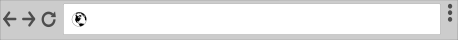 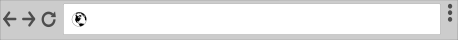 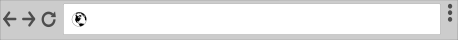 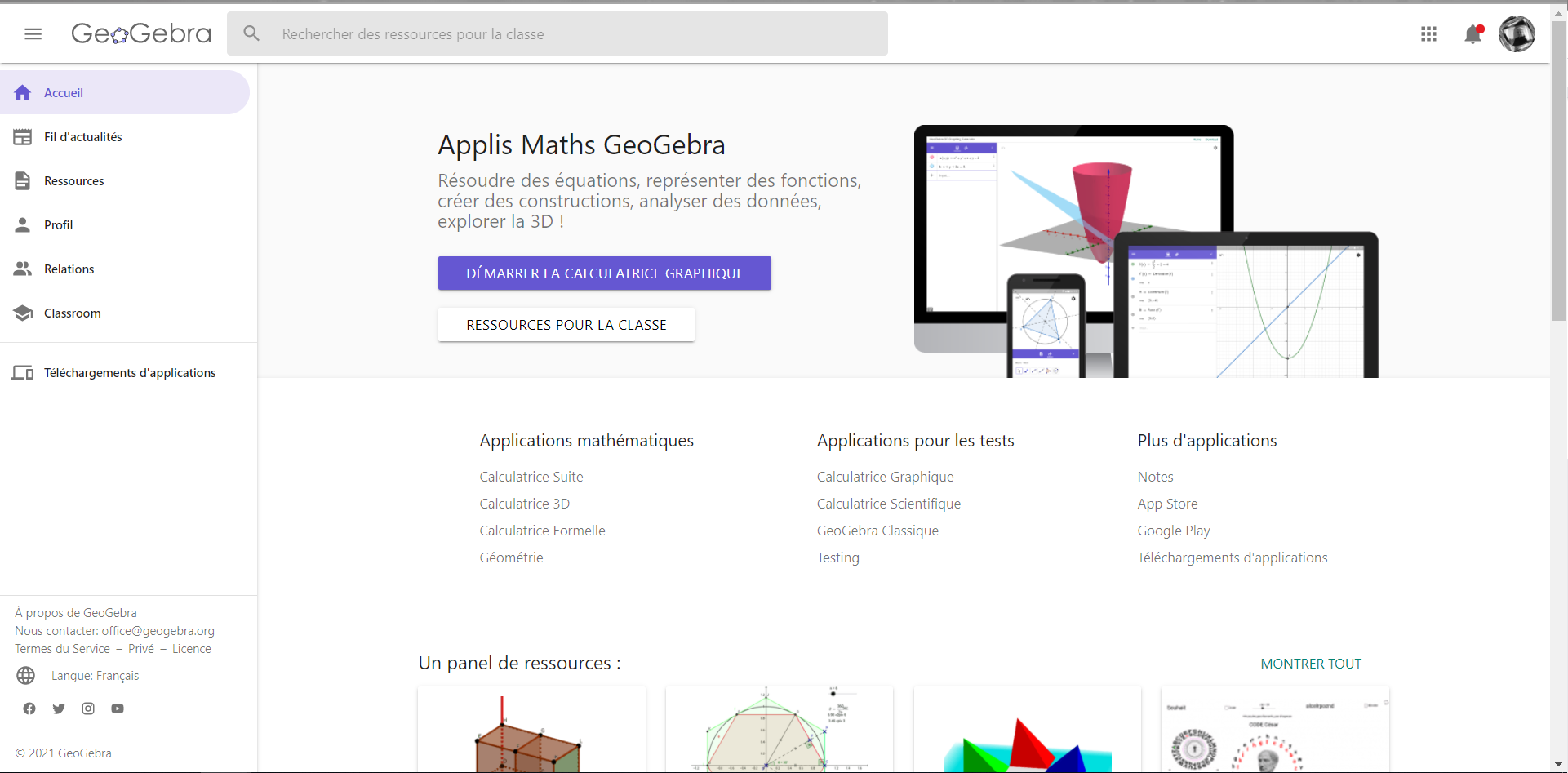 Gestion du compte
Le menu
Les applications
[Speaker Notes: Parler du compte et du réseau social, mais mentionner qu’il n’est pas nécessaire de se créer un compte pour utiliser la calculatrice scientifique]
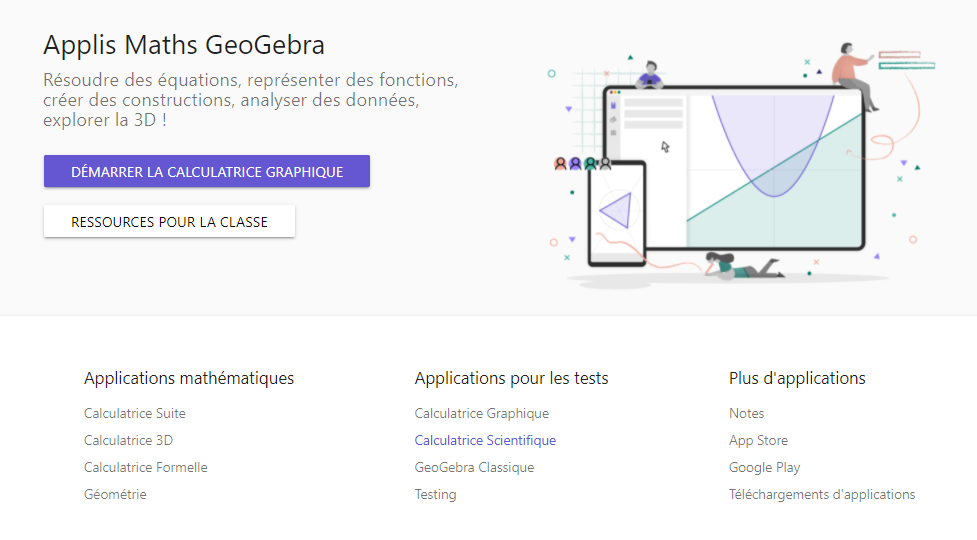 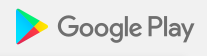 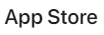 Lien vers la calculatrice en ligne:www.geogebra.org/scientific
[Speaker Notes: Pour la suite, ouvrez une fenêtre avec la calculatrice si vous avec deux écrans, sinon, installez la calculatrice sur un appareil mobile (cellulaire ou tablette) afin de faire les activités en même temps.
https://apps.apple.com/fr/app/geogebra-scientific-calculator/id1412748754
https://play.google.com/store/apps/details?id=org.geogebra.android.scicalc]
Présentation de la calculatrice
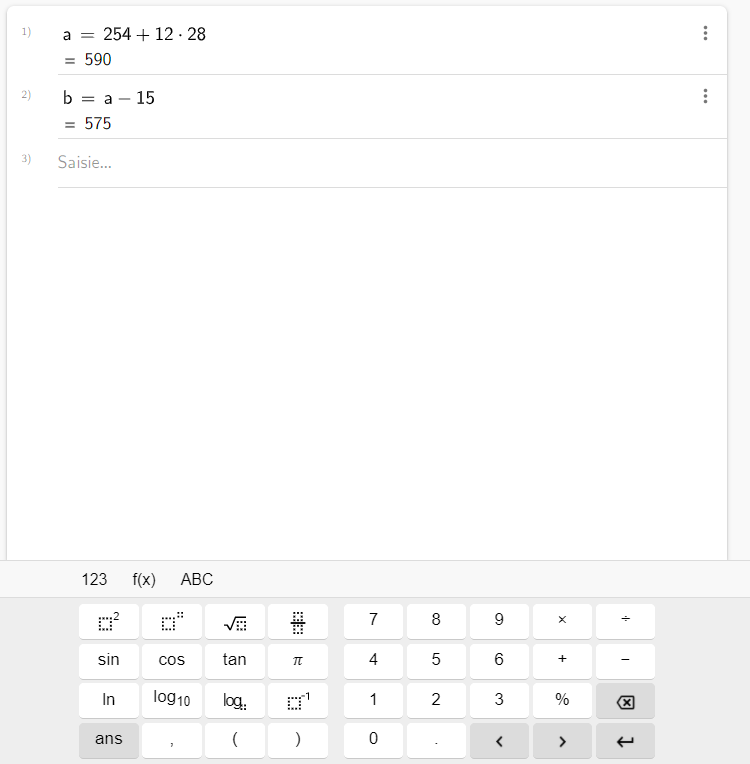 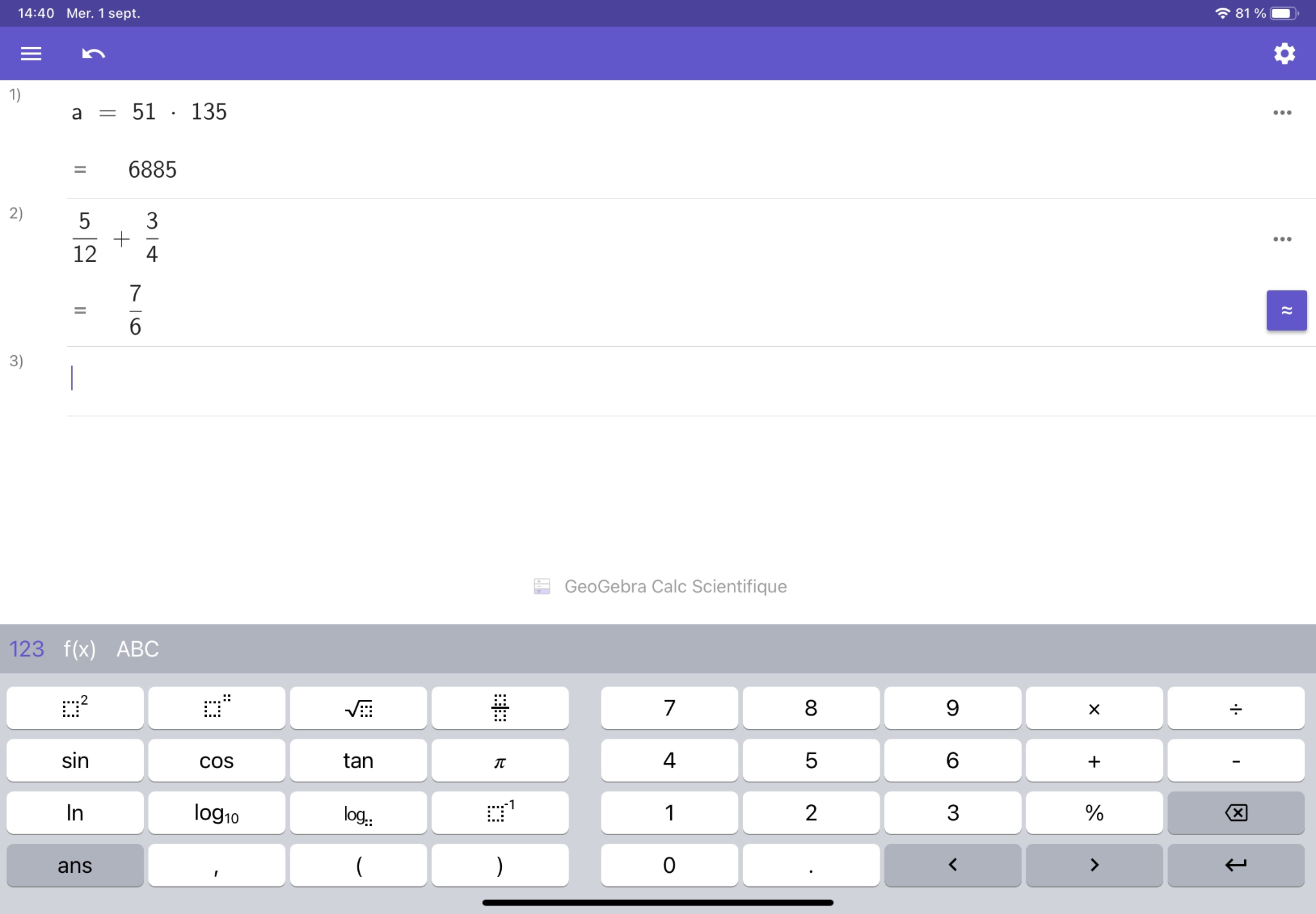 Version en ligne
Version appareil mobile (iPad)
[Speaker Notes: Note que l’application est également disponible pour cellulaire et pour les appareils Androïd
Montrer l’interface et les claviers]
Configuration de la calculatrice
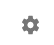 Le mode examen (Appareils mobiles)
Modification de la taille des caractères
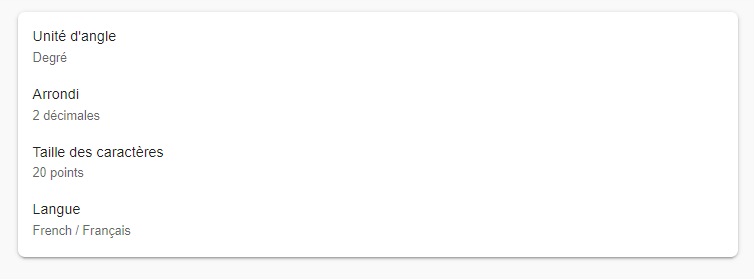 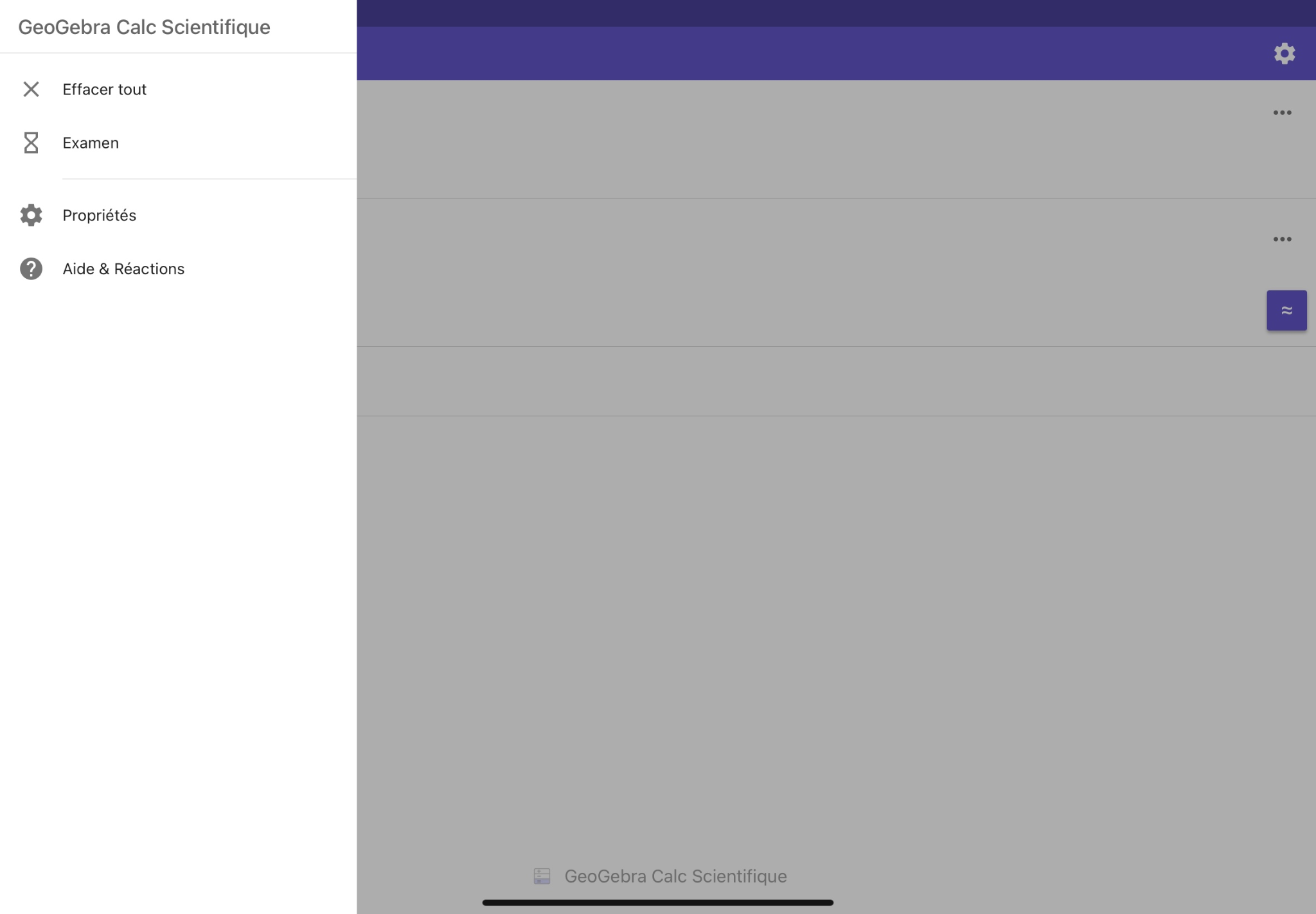 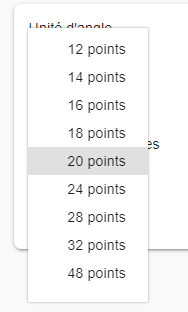 Exemples d’utilisation
Lien pour l’activité
[Speaker Notes: https://www.geogebra.org/notes/c45bxmub]
Calculs et opérations avec des nombres
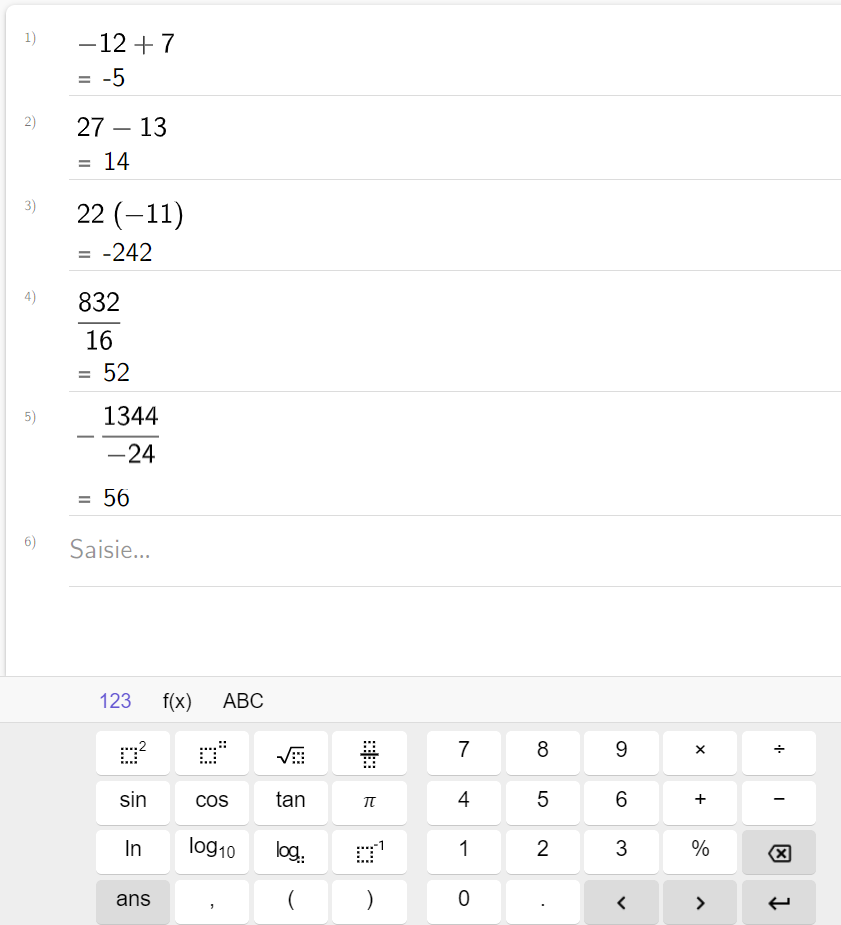 Donnez les résultats des calculs suivants:
-12 + 7 = 
27 + -13 =
249 + 356 =
-578 + -182 =
22 × -11 = 
-12 × -35 = 
832 ÷ 16 = 
-1344 ÷ -24 =
Source: CEC Intervalle; MAT-1101-3, pages 4, 7 et 11
[Speaker Notes: Dans ce premier exemple, on vise surtout l’habileté numérique et l’inclusion, car on peut grossir la taille de l’écriture. Montrer quelques uns puis laisser du temps pour que les participants essaient également sur leur appareil mobile ou ordinateur ou avec Notes]
Activités avec des manipulations de nombres
Dans chaque cas, ajoutez les parenthèses au bon endroit pour rendre l’égalité vraie
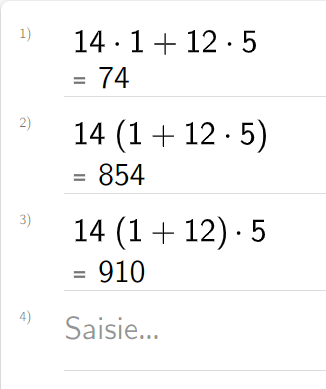 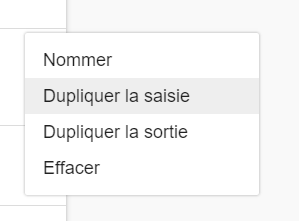 14 × 1 + 12 × 5 = 910
15 × 3 - 12 - 6 = -141
60 ÷ 2 + 4 + 9 = 19
-2 × 30 ÷ 2 + 6 × 3 = -3
[Speaker Notes: Dans cet exemple, on ajoute les dimensions Résolution de problème et apprendre avec le numérique. Source: CEC Intervalle; MAT-1101-3, page 15]
Résolution de tâches complexes
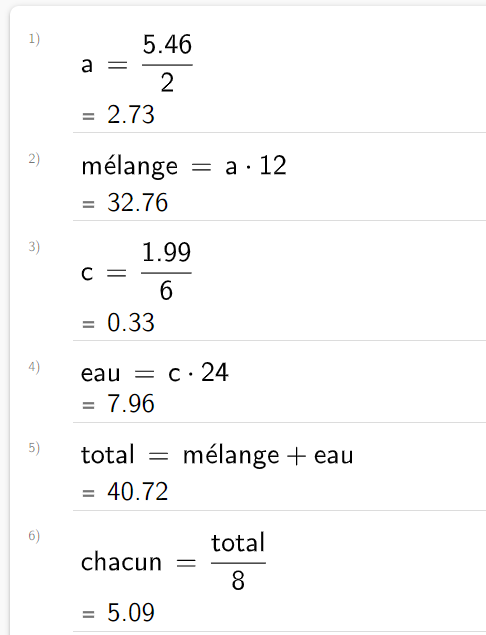 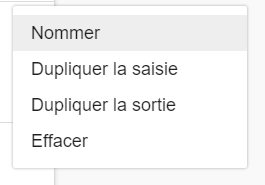 Maude doit ravitailler son groupe de randonneurs pédestres. Elle achète 12 paquets d’un mélange de fruits séchés et de noix à 2 pour 5,46$ et 24 bouteilles d’eau de 350 ml à 6 pour 1,99$. Si les dépenses sont réparties entre les 8 personnes dans le groupe, combien chacune devra-t-elle payer?
[Speaker Notes: Il y a plusieurs façons de résoudre cette tâche, le fait de conserver les traces des calculs permet de comprendre le cheminement de l’élève. Source: CEC Intervalle; MAT-1101-3, page 18]
Validation d’équations et de formules
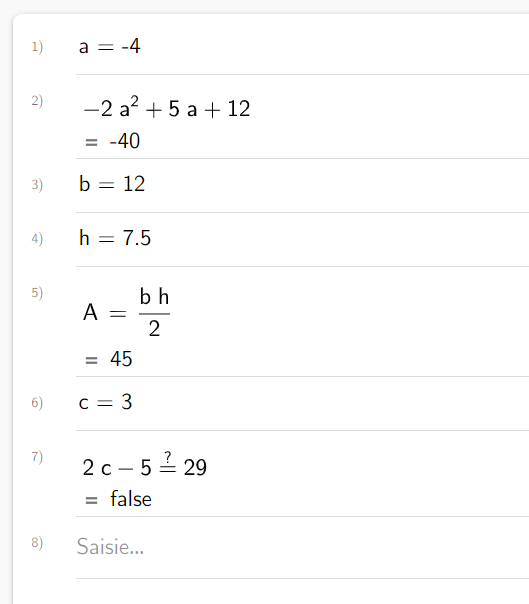 Évaluer l’expression algébrique suivante pour a = -4
-2a2 + 5a + 12
Que vaut cette même expression si a = -6?

On cherche l’aire d’un triangle dont la base mesure 12 cm et la hauteur mesure 7,5 cm.

Est-ce que c = 3 est une solution de l’équation 2×c - 5 = 29?
Attention !!!

Ne pas nommer deux variables avec le même nom. 
Ne pas utiliser x, y et z comme nom de variable.
Appuyez deux fois sur le “=” pour vérifier une égalité.
[Speaker Notes: Pour les élèves en deuxième secondaire. Notez qu’on a également plusieurs fonctions pouvant être utiles au deuxième cycle du secondaire.]
À votre tour!
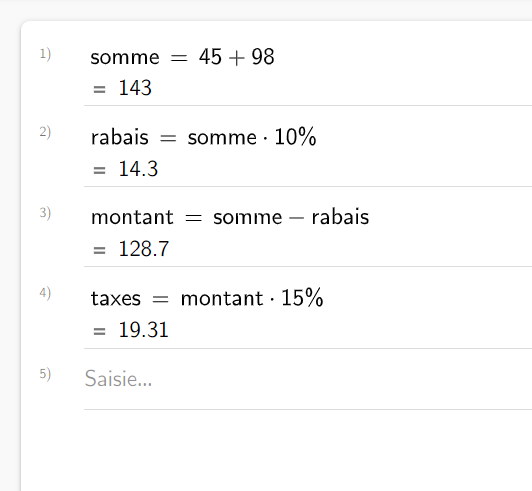 Calcul de rabais et de taxes
On achète deux objets, un au prix de 45$ et l’autre au prix de 98$.
On a un rabais de 10% et des taxes de 15%.
Comparez le total avec le rabais appliqué avant les taxes et le rabais appliqué après les taxes.
[Speaker Notes: On peut voir facilement si l’élève s’est trompé en transcrivant une valeur, en utilisant le nom des calculs, toute la suite d’opérations suivant une modification de valeur se réajuste en conséquence. Ceci évite à l’élève de tout refaire ses calculs lorsqu’il s’est trompé. De plus, cela lui fait prendre conscience de l’importance d’être bien structuré dans ses démarches.]
Bénéfices pour l’élève
Application simple et intuitive, sans création de compte, sans publicité et en français
Lecture facilitée
Vue d’ensemble de tous ses calculs
Possibilité de nommer ses lignes de calcul
Utilisation du nom d’un résultat intermédiaire limitant les risques d’erreurs
Suivi de la correction lors qu’il corrige un résultat intermédiaire
Possibilité de modifier la valeur d’une saisie
Possibilité de dupliquer la saisie et de dupliquer la sortie
Peut faire une capture d’écran (sauf en mode examen)
Pour les élèves allophones, possibilité de changer de langue (+ de 70)
Intéressant également pour l’enseignement magistral!
[Speaker Notes: Par contre, il n’est pas possible, actuellement, de sauvegarder la série de calculs. On faire une capture d’écran pour garder les traces.]
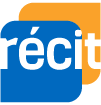 Pour en savoir plus
Tutoriel: geogebra.org/m/mc9xzk4b 
Vidéo: https://youtu.be/CkOcK1NCsmA 
Autoformation sur Campus RÉCIT pour les applications GeoGebra
GeoGebra 1
GeoGebra 2
Les ressources du service national RÉCIT MST et les conseillers régionaux du RÉCIT FGA
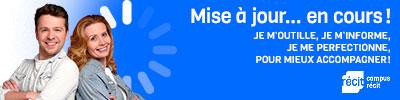 [Speaker Notes: Les exemples présentés dans cet atelier se trouvent à cette adresse: https://www.geogebra.org/notes/c45bxmub]